Cloud & Blockchain Tech Forum

B2B Media

Емилиян Енев, съосновател на ReCheck.io

София, 30 март 2018
General results expected 
from blockchain solution
Speed (end-to-end automation)
Reduced costs (sending nearly infinite amounts of data to giant processing facilities)
Increased revenue and efficiency (freeing up excess capacity for reuse)
General results expected 
from blockchain solution
Increased security and integrity (trust is designed into the network infrastructure)
 Increased privacy protection (intermediary can’t override or ignore rules defined in blockchain)
Improved understanding of underlying processes and strengthened predictive capability
When to use blockchain
When organizations and people that 
do not know or trust each other need 
to interact
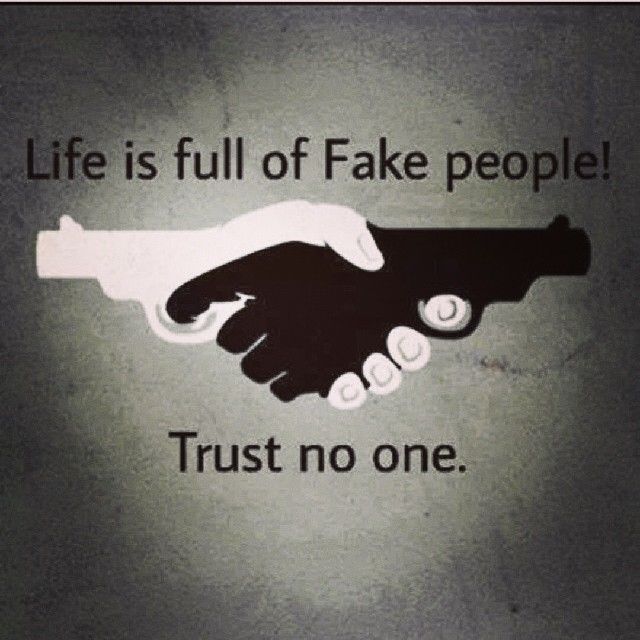 When to use blockchain
When we want to provide secured 
shared access to same data
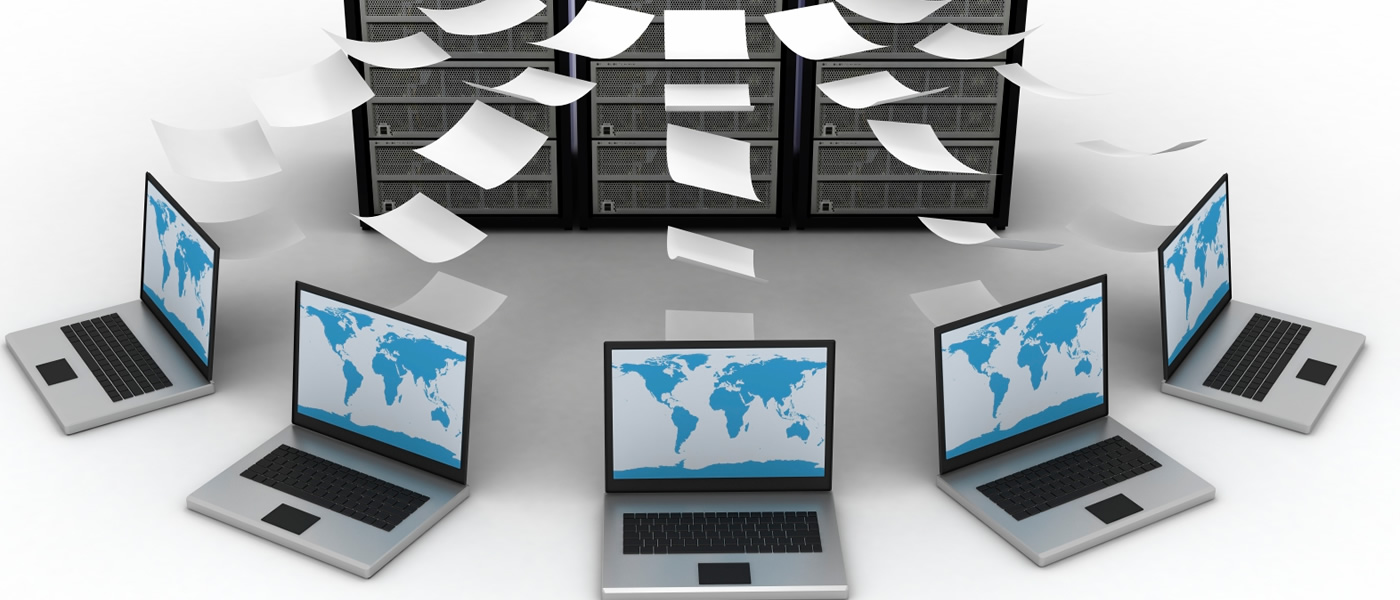 When to use blockchain
When we want to protect data against
tampering, modification or deletion
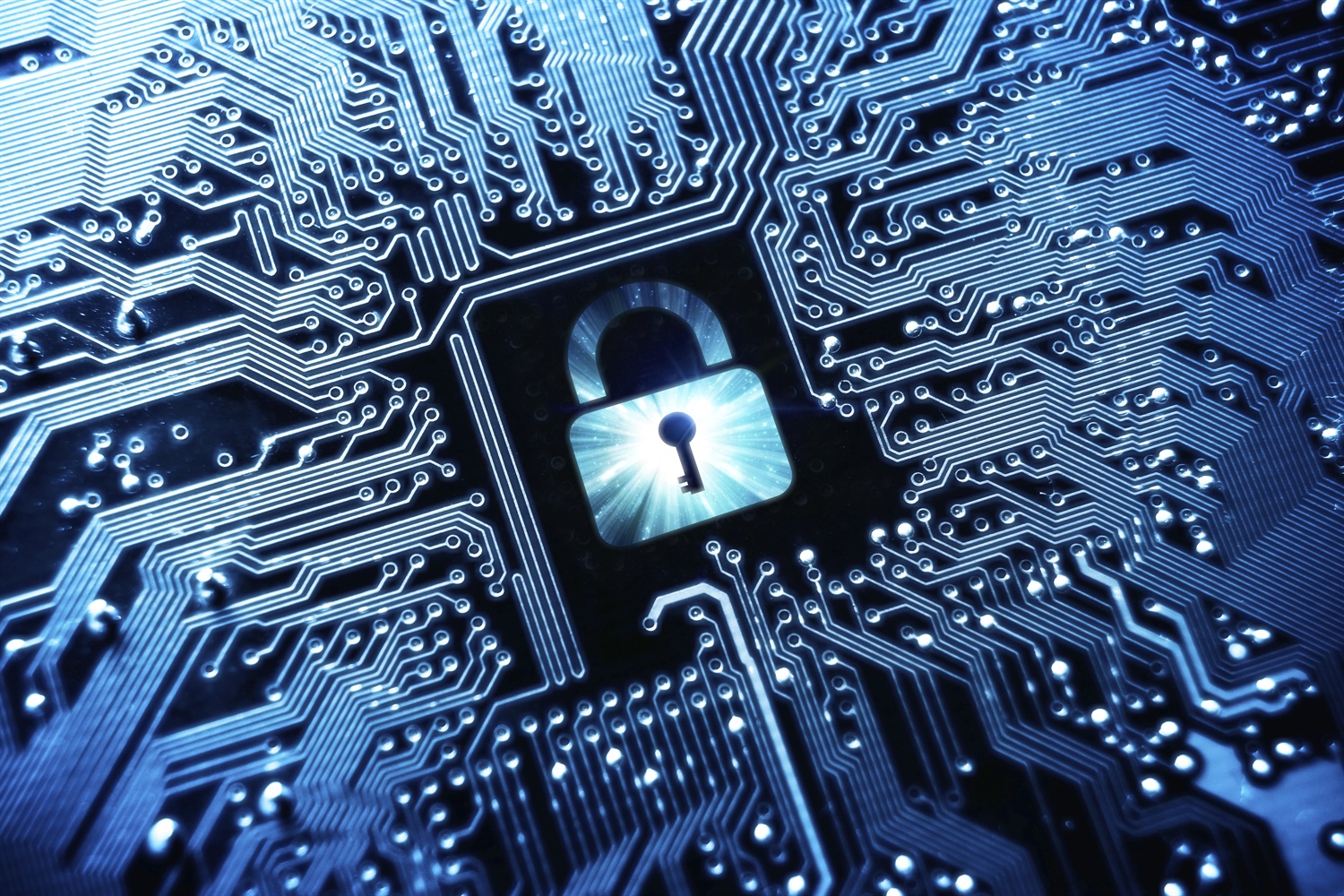 When to use blockchain
When we want to exchange value
directly and quickly

When we want to distribute value
in fair and transparent way
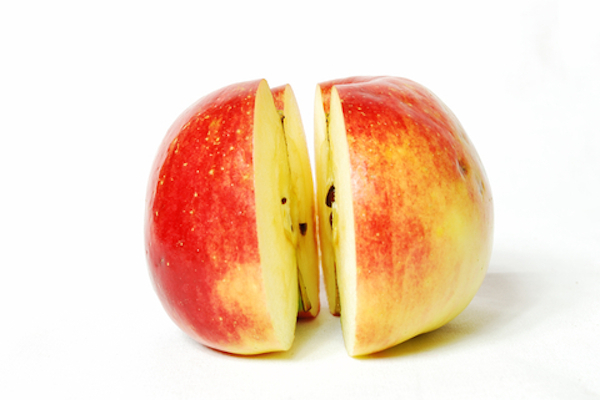 When to use blockchain
When you want to comply with new 
regulations and laws (especially in the
field of data protection)
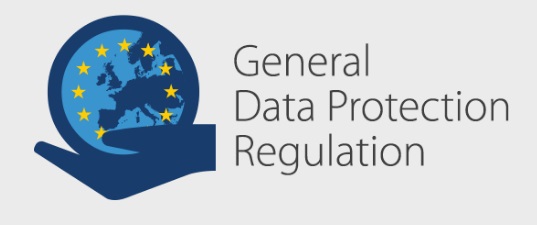 When to use blockchain
When you want to do precise 
tracking and have full traceability
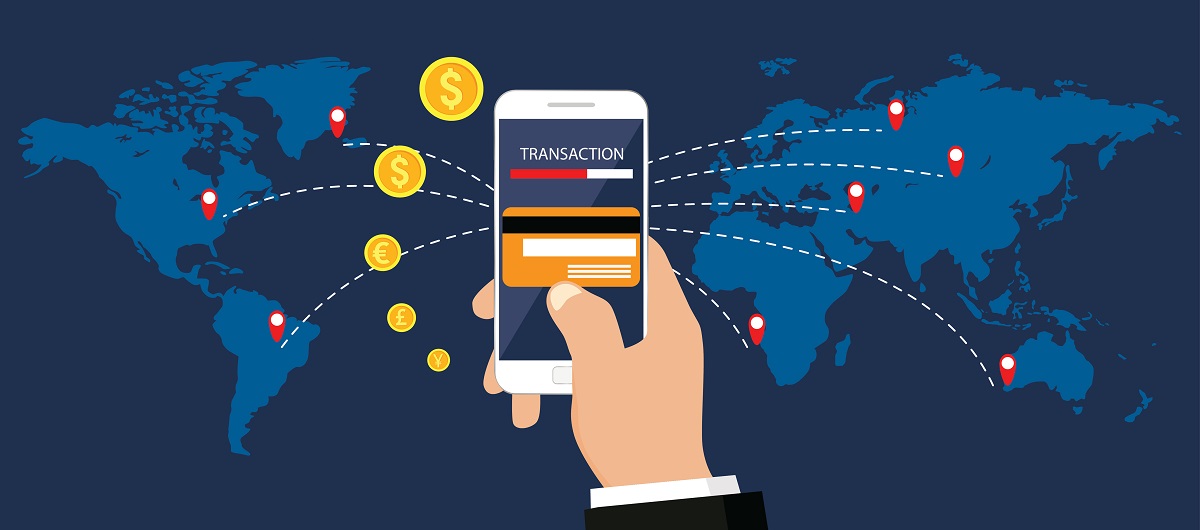 When to use blockchain
Escape the zero sum game.
Aim at positive sum game.
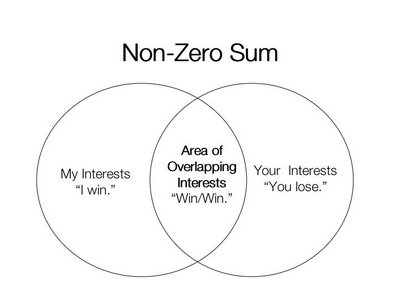 When to use blockchain
Do no reproduce existing processeson blockchain.Re-think, re-ingeneer and re-build
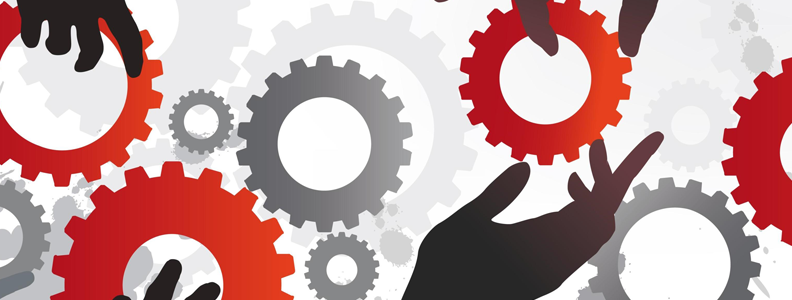 New business models
Different prices based on reputation and past transactions on blockchain.
Return on data provided to the network.
Incentivizing honest behavior and contributions.
Digital life of physical products.
Building trust with validated digital facts.
Don’t use blockchain if
If you do something internal foryour organization

If you do it just because it is 	
fancy and modern
	
If you are not sure what data	
you are willing to share
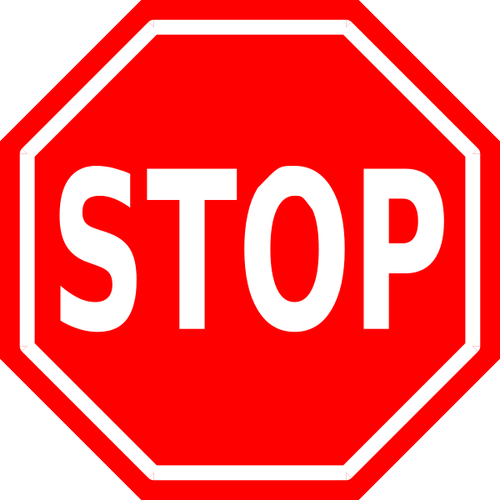 Relieving administrative burden
Electronic documents connected to 
identity of products

Optimizing the data flow

Removing paper 

Full history of facts added and signed
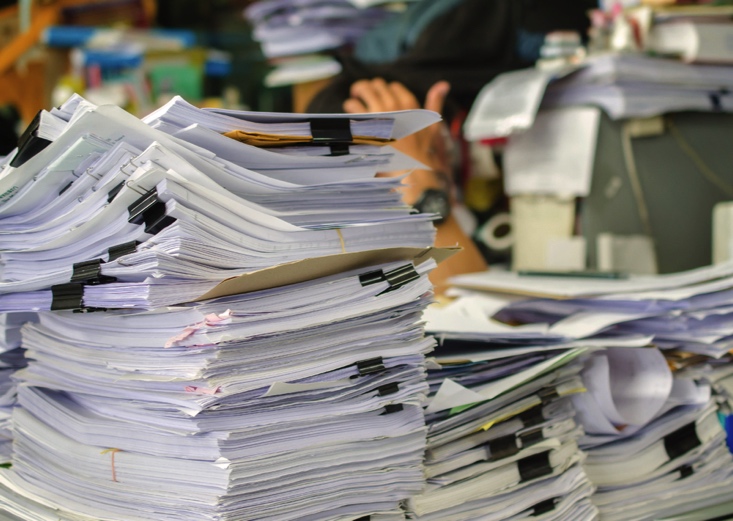 Adding/Wrapping services around products
Smart tagging of products
Tag – pointer to smart contract
Smart contracts invoke logic
Providing services on blockchain
Electronic guarantee
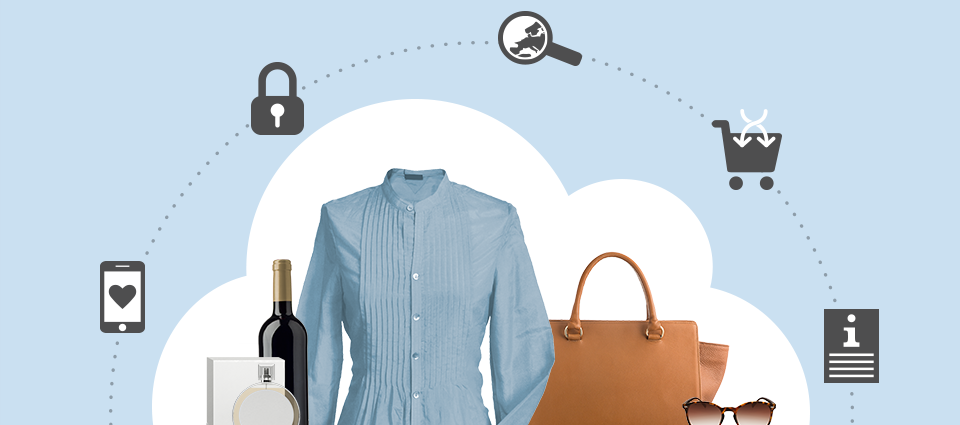 Peer-to-peer smart financing
Short-term loan for working capital
Contracts for delivery serve as pledge
Once payment is executed 
	the smart contract pays off the loan
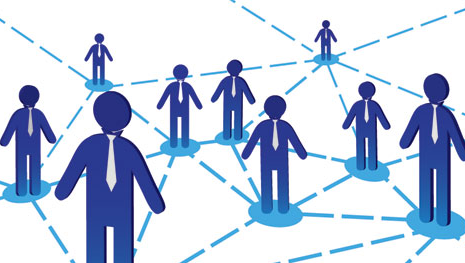 Digital passport of equipment
Generating identity of equipment
	 with chips 

Claiming and managing ownership

Additional services related to the 
product – guarantee, new parts, etc.
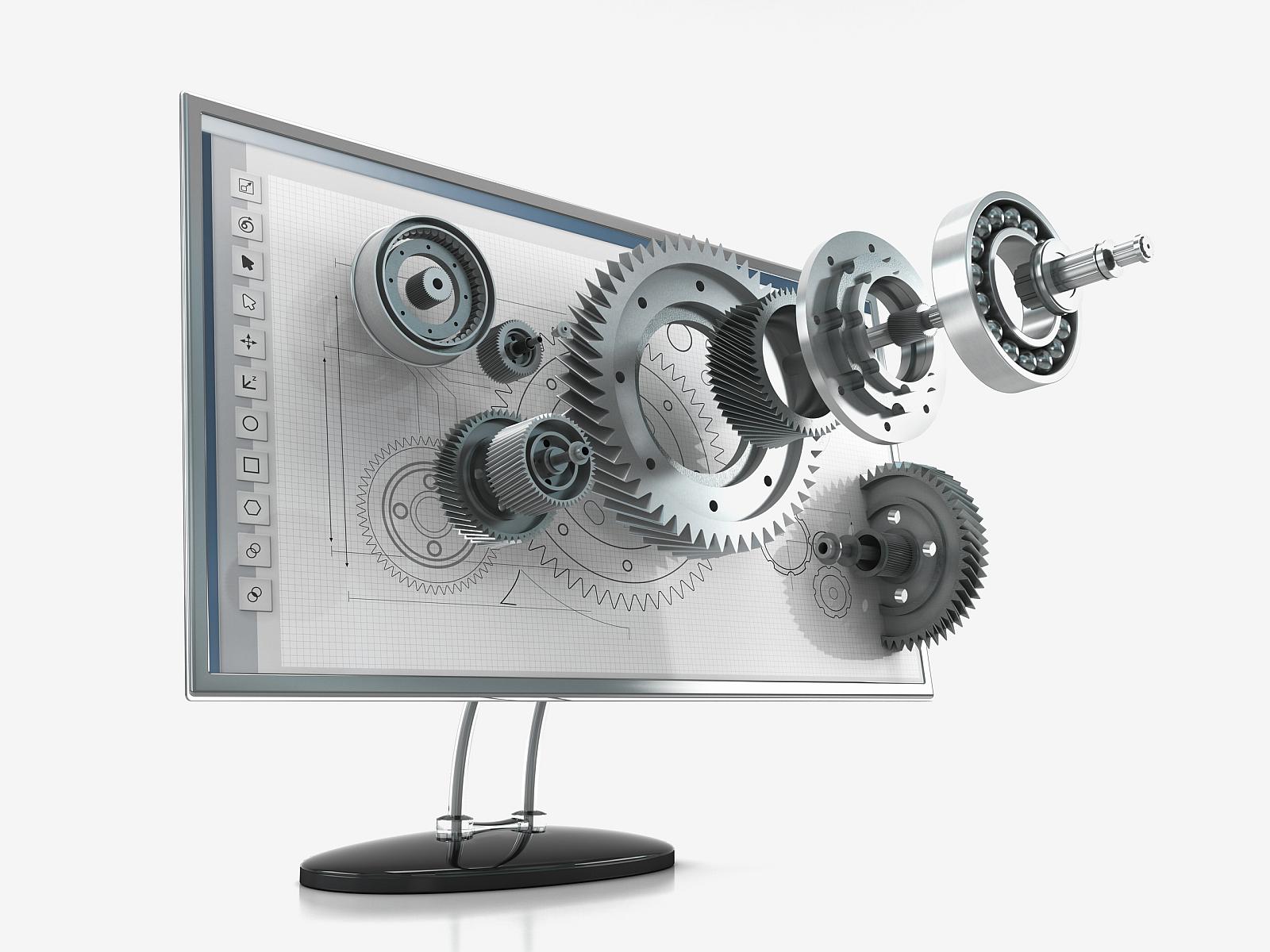 Благодаря!

Емилиян Енев

enev@recheck.io